Türkiye Bankalar Birliği
Bireysel Müşteri Hakem Heyetleri

Gülin Bölükbaşı
Müşteri Hakem Heyeti Direktörü
27 Ekim 2022
1. Tüketici Hakem Heyetleri Yıllık Başvuru Adetleri
(*) 1 Ocak 2022 - 30 Eylül 2022
TBB Bireysel Müşteri Hakem Heyetleri
1
1. TBB Bireysel Müşteri Hakem Heyeti(BMHH) 1.1. BMHH Nedir?
Üye bankalarla bireysel müşterileri arasındaki uyuşmazlıkların giderilmesi için görev yapan bir çözüm merkezidir. 
Ücretsizdir.
Arabuluculuk değildir, mahkeme değildir.
5411 sayılı Bankacılık Kanunu 80. madde j fıkrası - 1 Eylül 2007.
Bireysel Müşteri Hakem Heyeti Tebliği - Mayıs 2022 
Bağlayıcı üst limit 10.000.-TL.
TBB Bireysel Müşteri Hakem Heyeti
2
1. TBB Bireysel Müşteri Hakem Heyeti
1.2. Heyet Yapısı
Heyet Türleri
Banka Kartları ve Kredi Kartları Hakem Heyeti
Tüketici Kredileri Hakem Heyeti
Sigortacılık İşlemleri Hakem Heyeti
Diğer Bankacılık Ürün ve Hizmetleri Hakem Heyeti 

Heyet Oluşumu 
Bankacılar - 3 kişi, min. 1 hukukçu
BDDK temsilcileri - 2 kişi
BKM yetkilisi - 1 kişi

BKM: Bankalararası Kart Merkezi
BDDK: Bankacılık Düzenleme ve Denetleme Kurumu
5 kişi, görev süreleri 2  sene
TBB Bireysel Müşteri Hakem Heyeti
3
1. TBB Bireysel Müşteri Hakem Heyeti 1.3. Başvuru
BMHH’ye Nasıl Başvurulur?
e-Devlet Kapısı (www.turkiye.gov.tr)
Başvuru formu  
Olumsuz yazılı banka yanıtı ve açık talep
Hangi Başvurular Kabul Edilmez?
TBB üyesi olmayan bankaların müşterileri 
Yargı, Sigorta Tahkim Komisyonu veya Tüketici Hakem Heyetlerine başvuru yapılan konular 
Ticari müşteriler
İki seneden eski sorunlar
Kredi politikaları ve risk yönetimi ile ilgili başvurular
Genel uygulamalar ve çalışanlarla ilgili başvurular
Tazminat talepleri
Danışmanlık talepleri
TBB Bireysel Müşteri Hakem Heyeti
4
1. TBB Bireysel Müşteri Hakem Heyetleri1.4. Yıllık Başvuru Adetleri
1 Aralık 2016
e-Devlet Kapısı’na geçiş
TBB Bireysel Müşteri Hakem Heyetleri
5
1. TBB Bireysel Müşteri Hakem Heyeti 1.5. Başvuruların Heyet Dağılımları
TBB Bireysel Müşteri Hakem Heyeti
6
1. TBB Bireysel Müşteri Hakem Heyetleri1.6. Başvuru Konuları
TBB Bireysel Müşteri Hakem Heyetleri
7
1. TBB Bireysel Müşteri Hakem Heyetleri1.7. Heyet Kararlarının Dağılımı
Reddedilen Başvurular
Bilgi-Belge Eksiklikleri
Heyetlerde ya da Banka tarafından Lehte Sonuçlandırılan Başvurular
(*) 1 Ocak 2022 – 30 Eylül 2022 döneminden karar süreci devam eden 2.690 adet başvuru bulunmaktadır.
TBB Bireysel Müşteri Hakem Heyetleri
8
2. TBB Bireysel Müşteri Hakem Heyetleri2.1. Konularına Göre Başvurular
2.1.1. Banka ve Kredi Kartları Hakem Heyeti

Kart Ücret İtirazları
 	
Dolandırıcılık ve Harcama İtirazları

             	- Kartın fiziken korunması,
	- Şifrenin korunması,
	- Kartın kaybolması, çalınması halinde bildirim,
	- Alışveriş yapılan sitelerin isim/uzantılarına dikkat edilmesi.

Kredi Kartının E-Ticaret İşlemleri ve Yurtdışı Sitelerde Kullanımı 

Yeni/Yenilenen tüm kartlar, güvenliği sağlamak için e-ticaret işlemlerine kapalı gönderilir. Açılması için müşteri onayı alınması gerekir.  Sanal kartlarda onay aranmaz.
TBB Bireysel Müşteri Hakem Heyetleri
9
2. TBB Bireysel Müşteri Hakem Heyetleri2.1. Konularına Göre Başvurular
2.1.2. Sigortacılık İşlemleri Hakem Heyeti

Bireysel Kredi Kullanımlarında Sigorta ve Farklı Sigorta Firmalarından Yapılan Poliçeler 

Bir mal veya hizmetin satışı, başka bir mal veya hizmetin satın alınması şartına bağlanamaz. Sağladığı teminatın, sigortanın konusuyla, borç tutarıyla ve vadesiyle uyumlu olması halinde Banka tarafından kabul edilir.

Poliçeye Banka lehine rehin alacaklısı sıfatının (dain-i mürtehin) tesis edilmesi ve poliçe sigorta bedelinin kredi tutarı ile uyumlu düzenletilmesi ve kredi vadesi boyunca her yıl yeniletilmesi kaydıyla yapılabilir.

  Konut Kredilerinde Hayat Sigortası
TBB Bireysel Müşteri Hakem Heyetleri
11
2. TBB Bireysel Müşteri Hakem Heyetleri2.1. Konularına Göre Başvurular
2.1.2. Sigortacılık İşlemleri Hakem Heyeti


Can ve Mal Sigortalarında Cayma Hakkı 

Can sigortalarında, sigorta ettiren, sigortacının kendisine cayma hakkını kullanabileceğini bildirmesinden itibaren onbeş gün içinde sözleşmeden cayabilir. Bilgilendirmenin yapıldığı sigortacı tarafından ispatlanır. Bilgilendirme yapılmamışsa cayma hakkı ilk primin ödenmesinden bir ay sonra sona erer.” hükmü yer almaktadır.

Mal sigortalarında cayma hakkı bulunmamaktadır.
TBB Bireysel Müşteri Hakem Heyetleri
10
2. TBB Bireysel Müşteri Hakem Heyetleri2.1. Konularına Göre Başvurular
2.1.3. Tüketici Kredileri Hakem Heyeti


Kredi Tahsis Ücreti

Her türlü ücret ve masrafa ilişkin bilgiler, sözleşmenin eki olarak kâğıt üzerinde yazılı şekilde tüketiciye verilmesi zorunludur. 


Finansal Tüketicilerden Alınacak Ücretlere İlişkin Usûl ve Esaslar Hakkında Tebliğ’in 5’inci maddesi;

“Finansal tüketiciler ile yapılacak sözleşmeler kapsamında sunulacak ürün veya hizmetlerin ücret tarifesini ve bilgi verilmesi gereken diğer hususları göstermek üzere sözleşmeye ilişkin her bir ürün veya hizmetin asgari olarak; adı ya da tanımı, vadesi ya da süresi, tahsil edilecek faiz, kâr payı veya ücret kalemleri ile bunların tahsil yöntemi, geçerli olduğu süre, geçerlilik süresi sonunda yapılacak değişikliğin tutarı, oranı ya da değişikliğin hangi esasa göre yapılacağı hususlarını içerecek şekilde bilgilendirme formu hazırlanması zorunludur. Bilgilendirme formu sözleşmenin ayrılmaz bir parçasıdır... ”
TBB Bireysel Müşteri Hakem Heyetleri
12
2. TBB Bireysel Müşteri Hakem Heyetleri2.1. Konularına Göre Başvurular
2.1.3. Tüketici Kredileri Hakem Heyeti


Tüketici Kredisinde Cayma Hakkı 

On dört gün içinde sözleşmesinden cayma hakkı bulunmaktadır.

Konut Kredilerinde Erken Kapama ve Erken Ödeme Tazminatı 

Sabit faizli kredilerde; tüketiciden erken ödeme tazminatı talep edilebilir. Erken ödenen tutarın kalan vadesi otuz altı ayı aşmayan kredilerde yüzde birini, kalan vadesi otuz altı ayı aşan kredilerde ise yüzde ikisini geçemez. 

Değişken faizli kredilerde, tüketiciden erken ödeme tazminatı talep edilemez.
TBB Bireysel Müşteri Hakem Heyetleri
13
2. TBB Bireysel Müşteri Hakem Heyetleri2.1. Konularına Göre Başvurular
2.1.4. Diğer Bankacılık Ürün ve Hizmetleri Hakem Heyeti


Ücret İtirazları

- Finansal Tüketicilerden Alınacak Ücretlere İlişkin Usûl ve Esaslar Hakkında Tebliğ’de yer alan tüm ücretler
Süreklilik arzeden işlemlerde sözleşmede madde 
Anlık İşlemlerde Müşteri Onayı
TBB Bireysel Müşteri Hakem Heyetleri
14
2. TBB Bireysel Müşteri Hakem Heyetleri2.1. Konularına Göre Başvurular
Heyetlerde Sıkça Rastlanan Sorun Kaynakları

Bankalar sizden şifre bilgilerinizi istemez. Mobil bankacılık şifresi, tek kullanımlık SMS şifreleri ve kart bilgileri kişiye özeldir, banka çalışanları ile dahi paylaşmayınız.

Herhangi bir ürün veya hizmet öncesinde sunulan bilgilendirme formları ve sözleşmeler alınacak ücretlerle ilgili bilgi içerir, okuyunuz.

İmzalanan tüm dekont vb belgeler,  tahsil edilecek ücrete illişkin bilgi içerir, kontrol edilmelidir. 

Sözleşme, taahhütname, dekont gibi belgeler imzalandığında, bu belgelerde yer alan ücret/taahhüt vb koşulları kabul ettiğiniz anlamına gelir, itirazınız kabul görmez.

-    Ücret iadesi için iletilen, göndericisi şüpheli linkleri açmayınız, dolandırıcılık mağduru olabilirsiniz.
TBB Bireysel Müşteri Hakem Heyetleri
15
2. TBB Bireysel Müşteri Hakem Heyetleri e-Devlet Kapısı Hakem Heyeti Başvurusu
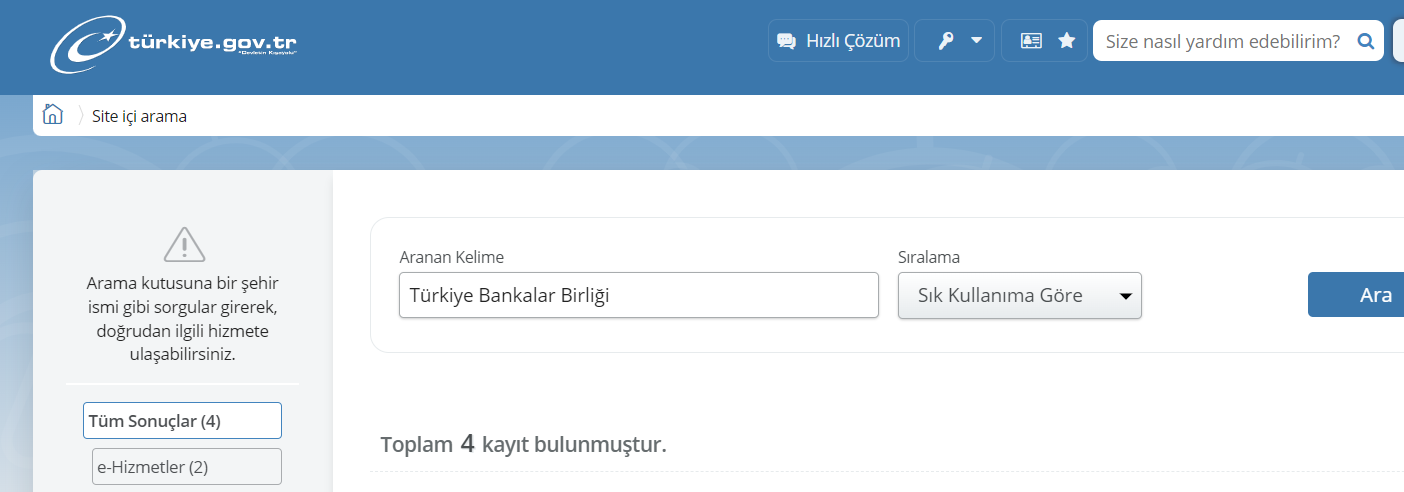 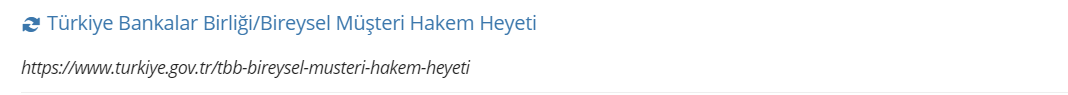 TBB Bireysel Müşteri Hakem Heyetleri
18
3. TBB Etik Komisyon
5411 sayılı Bankacılık Kanunu'nun 75'inci maddesinin ikinci fikrası, 80’inci maddesinin (c) ve (e) bentleri ile 81'inci maddesinin üçüncü fıkrası hükümlerine göre Bankacılık Etik İlkeleri düzenlenmiştir. 

Bankacılık Etik İlkelerine aykırılık iddiaları, Komisyonun Çalışma Esas ve Usulleri çerçevesinde 90 gün içinde Etik Komisyon tarafından sonuçlandırılmaktadır.

Bankacılık Etik İlkeleri
https://www.tbb.org.tr/tr/finansal-tuketici/tbb-etik-komisyonu/89
TBB Bireysel Müşteri Hakem Heyetleri
16
4. TBB - Finansal Okuryazarlık
Finansal Okuryazarlık nedir?Bireylerin bütçe yapma, tasarruf, borç alma ve yatırım gibi finansal kavramlar hakkında bilgi sahibi olmak ve karar alırken bu bilgileri kullanabilme becerisidir.

Finansal tüketicilere tanınan yasal haklar ve bu hakların kullanım yolları ile mevduat, kredi ve kredi kartı gibi finansal ürünlerin kullanımında dikkate edilmesi gerekenler hakkında bilgilenmek, tasarruf, yatırım, bütçeleme, borç yönetimi, emeklilik planı gibi konular ile finansal dolandırıcılıktan korunma yöntemleri hakkında finansal okuryazarlık düzeyine ulaşmak için;
https://foy.tbb.org.tr

Finansal Tüketicilerden alınabilecek tüm ücret, masraf komisyonlara dair bilgi için;

https://www.bankacilikurunvehizmetucretleri.org.tr/
TBB Bireysel Müşteri Hakem Heyetleri
17
TBB Bireysel Müşteri Hakem Heyetleri
İletişim
		hakemheyeti@tbb.org.tr
		Hakem Heyeti Çağrı Merkezi
			0850 222 2 822
TBB Bireysel Müşteri Hakem Heyetleri
19